Federal Highway Administration, Talking Freight Webinar 
Guy Welton, Vice President of Operations
Company Profile
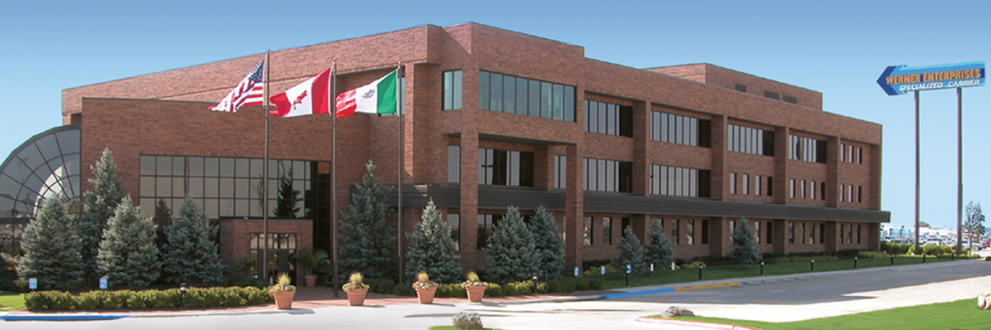 2012 Revenue: $2 billion  2012 Net Income: $103 million
NASDAQ: WERN	Alliance Carriers: 8,500
Trucks: 7,300		Trailers: 23,380
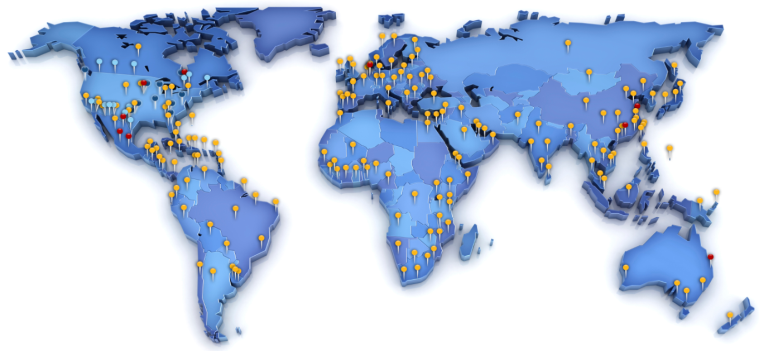 Premium provider of transportation and logistics services, specializing in Truckload, Intermodal, LTL, Ocean and Air services.
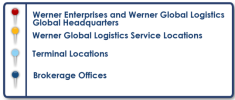 2
Company Profile Strategy
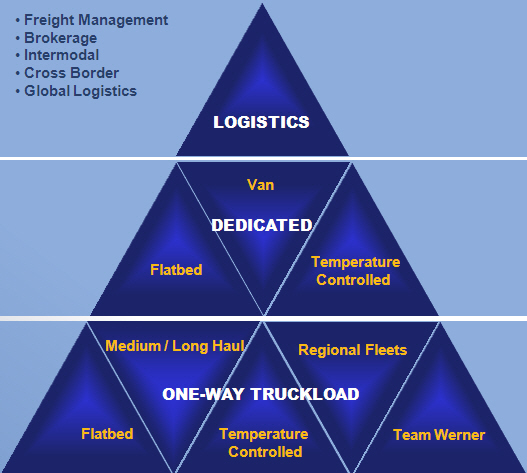 28% of revenue
Asset-Light
37% of revenue
3,350 trucks
Asset-Intensive
35% of revenue
3,950 trucks
* Revenue / Truck Counts as of last quarterly release
3
Trucking Traveler Information
Conventional/Personal Communication
Truck On Board Communication
Navigation Tools
Improvement Opportunities
4
Conventional/Personal Communication
Sources
Weather Websites
DOT Websites
News
Driver Feedback
Email Communication

Methods
Phone Communication with Drivers
On Board Communication
5
On Board Communication – Qualcomm MCP200
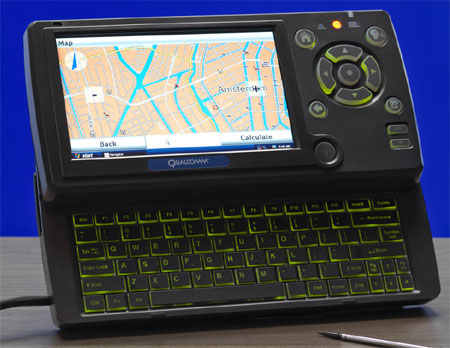 6
Navigation – Truck Specific Routing
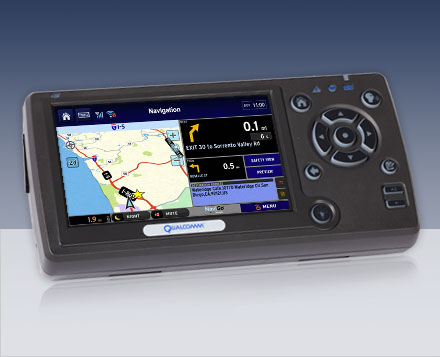 7
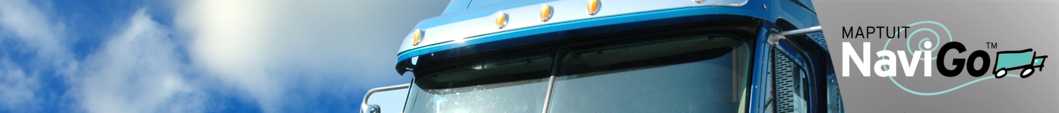 How Navigo Works – Routing 101
NaviGo -  How we understand the road network
All Roads belong to a Class
Class 0 – Interstates
Class 1-US Routes
Class 2 – State Routes
Class 3 – County Roads
Class 4 – Local Roads
Standard Personal 
Navigation Device
(Garmin/Tom Tom)
Truck 
Enabled
GPS
(Teletype)
NaviGo
Each Road has a set of attributes
Speed Limit
Mileage

Height Restrictions
Legal Restrictions
Weight Restrictions

Elevation
Number of Turns
Turn Type (Right/Left
Turn Radius
Intersections
Historical congestion
STAA Road Network Information
Many, Many, Many More
Navigation – Telogis navigation Summary
Accurate Data: Ability to update data in real-time
Company Routing Preferences
Driver Feedback
Weather/News
Road Closures
Catastrophic Events
State DOT Websites

Community Concept: Social Navigation
Road network keeps getting  better
Feedback from drivers and back office users

Flexible Environment
Tunable at the Fleet, Sub-fleet, Driver level
Road Modifiers
POIs: Custom Notes, Yards, Modifiers
9
Road Manager: Hurricane Sandy Response
Page 10
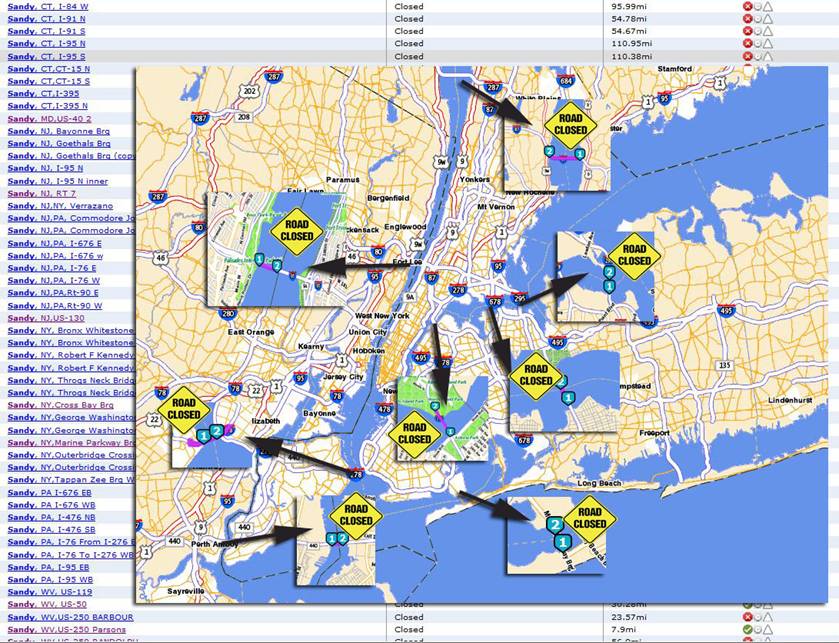 Updates every 1 -2 hours
Tracked 55 Major Road Closures
Affected 1,165 miles of freeway
Navigation – Future Industry Improvement Opportunity
Next version of Navigation powered by Telogis to include 
the following client features:
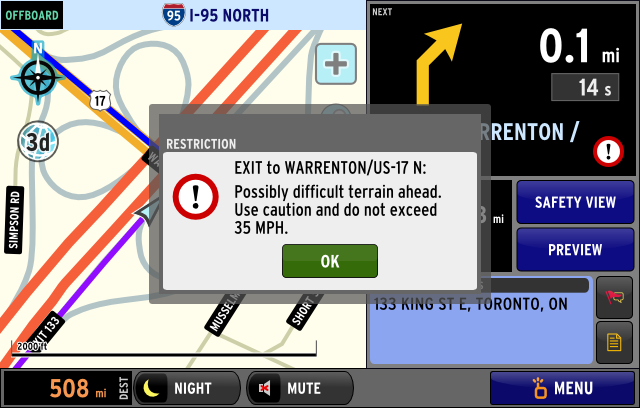 Posted speed limit notification
Driver warnings related to difficult road conditions, sharp turns, etc…
Driver Coaching
Signage as Real
Junction View
Traffic and Weather data
Thank You
For more information visit: www.werner.com
Follow us on Facebook and Twitter
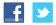